1
2
3
4
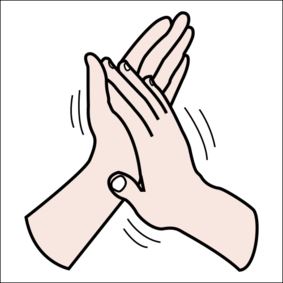 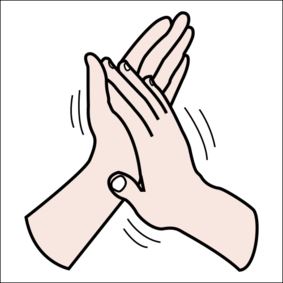 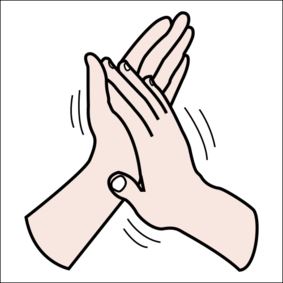 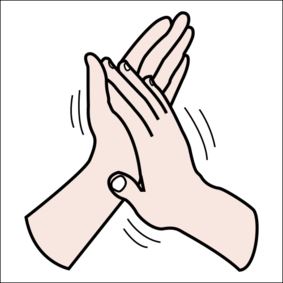 CLAP
CLAP
CLAP
CLAP
1
2
3
4
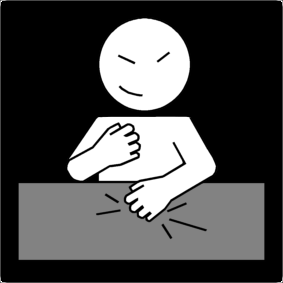 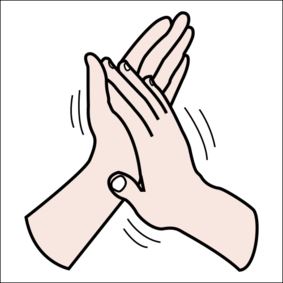 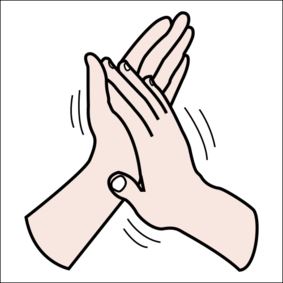 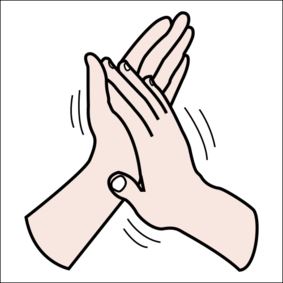 CLAP
CLAP
PIED
CLAP
1
2
3
4
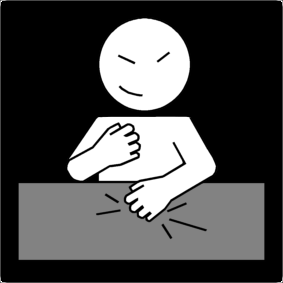 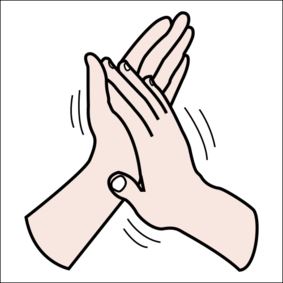 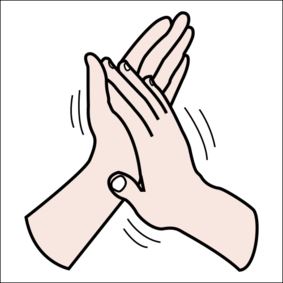 CLAP
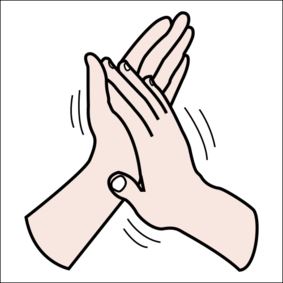 CLAP
PIED
CLAP
1
2
3
4
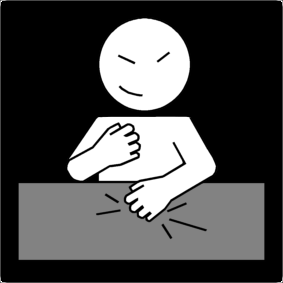 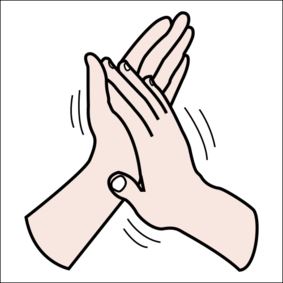 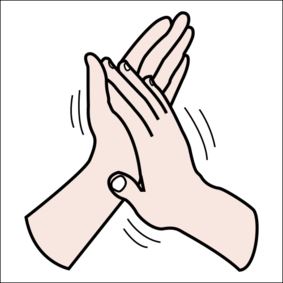 PIED
CLAP
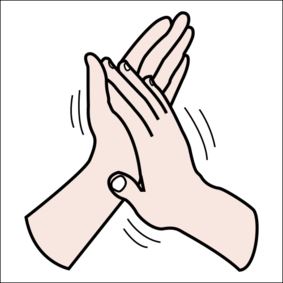 CLAP
1
2
3
4
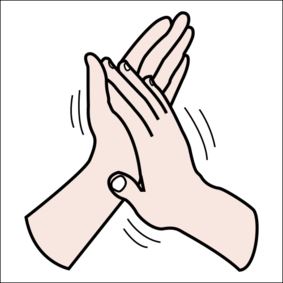 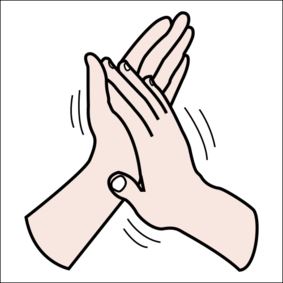 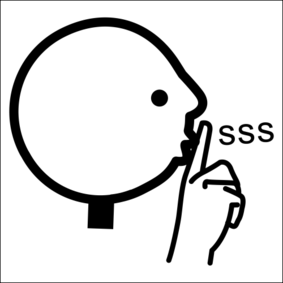 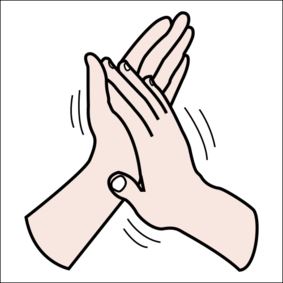 CLAP
CLAP
CLAP
CHUT
1
2
3
4
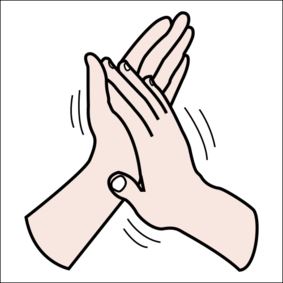 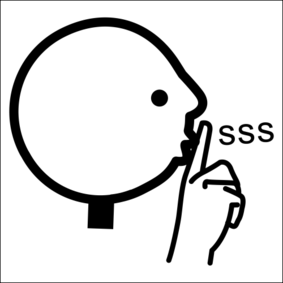 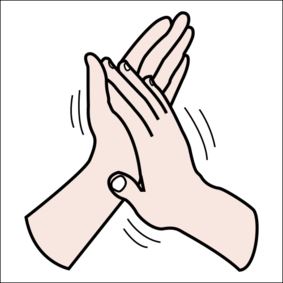 CLAP
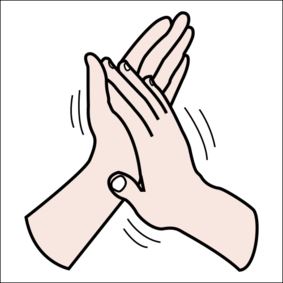 CLAP
CLAP
CHUT
1
2
3
4
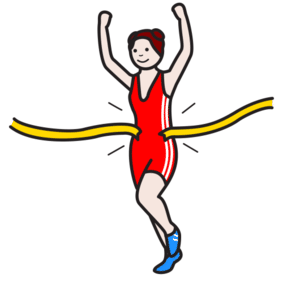 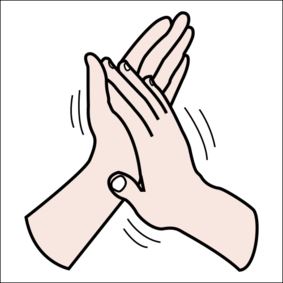 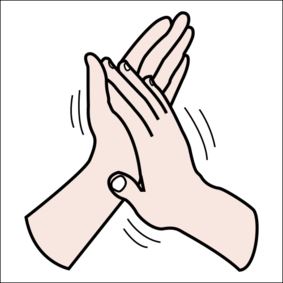 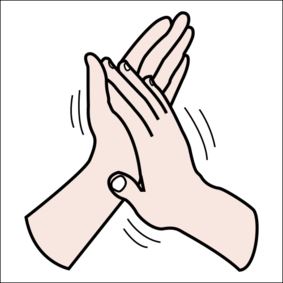 CLAP
CLAP
YEAH!
CLAP
1
2
3
4
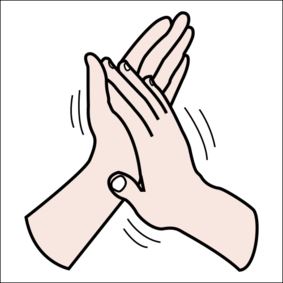 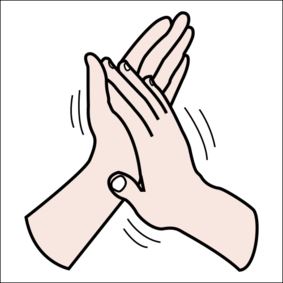 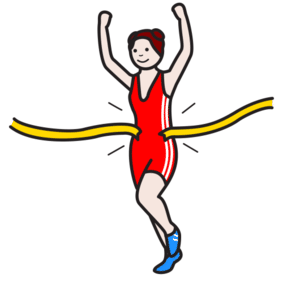 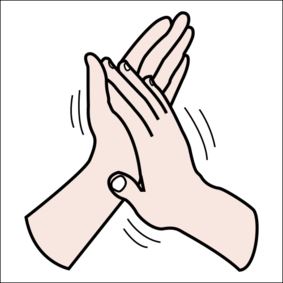 CLAP
CLAP
CLAP
YEAH!
1
2
3
4
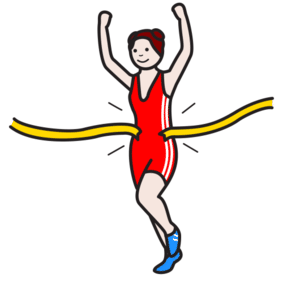 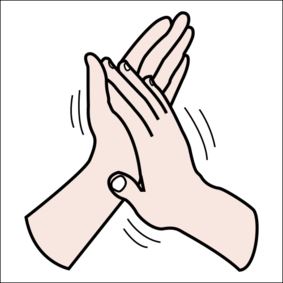 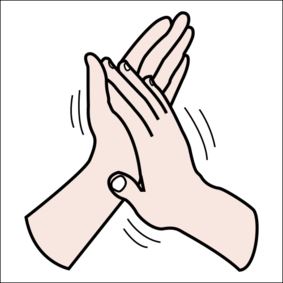 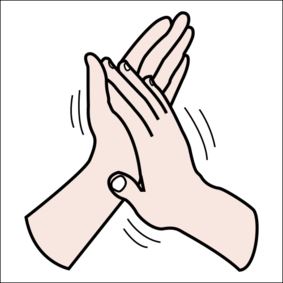 YEAH!
CLAP
CLAP
CLAP
1
2
3
4
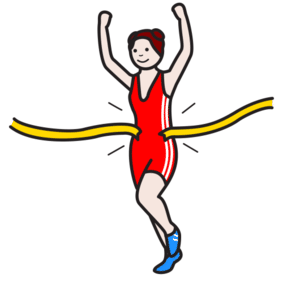 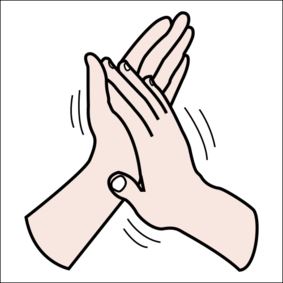 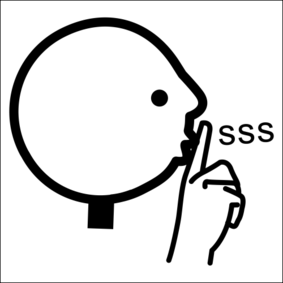 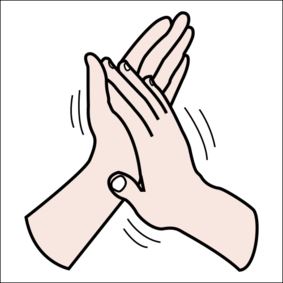 CLAP
CLAP
YEAH!
CHUT
1
2
3
4
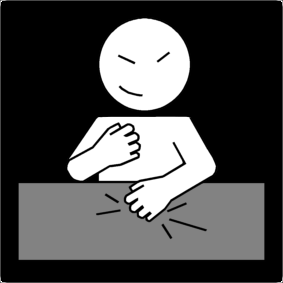 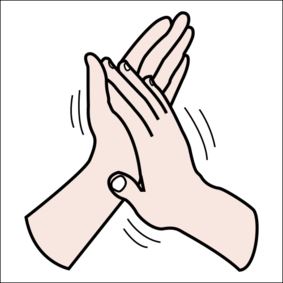 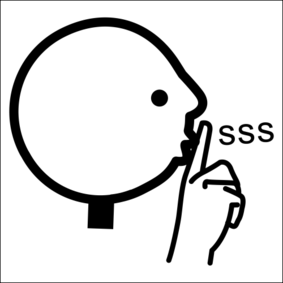 CLAP
CLAP
PIED
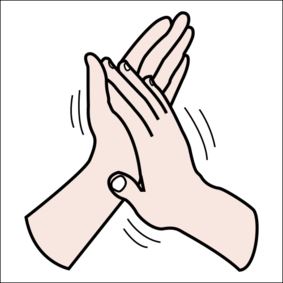 CHUT
1
2
3
4
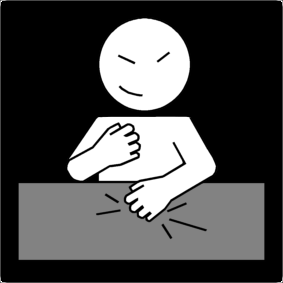 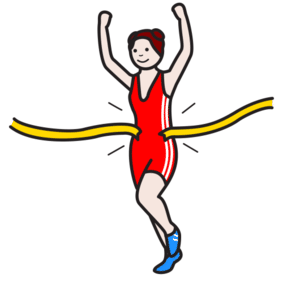 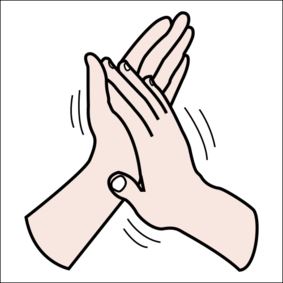 PIED
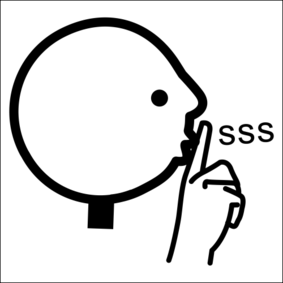 CLAP
YEAH!
CHUT
1
2
3
4
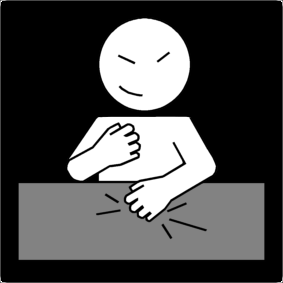 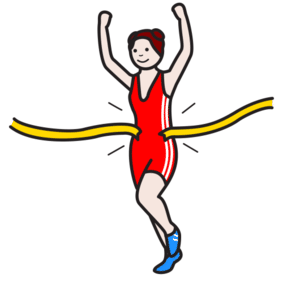 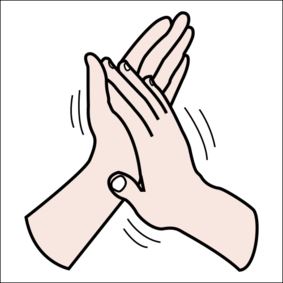 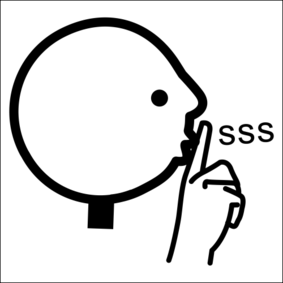 PIED
CHUT
CLAP
YEAH!
1
2
3
4
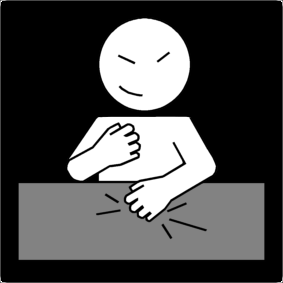 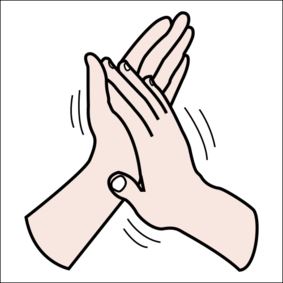 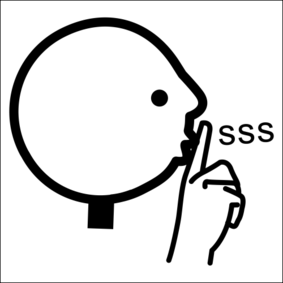 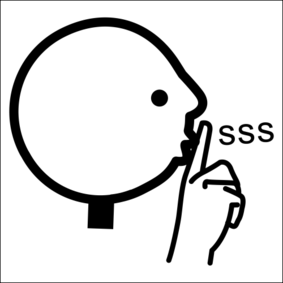 PIED
CHUT
CHUT
CLAP
1
2
3
4
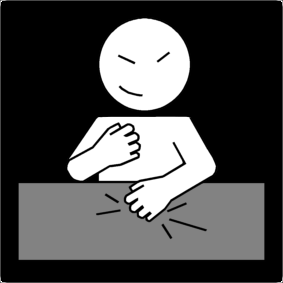 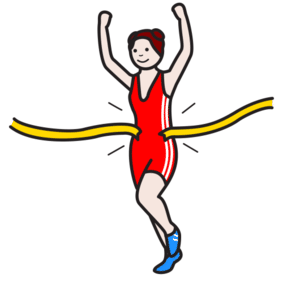 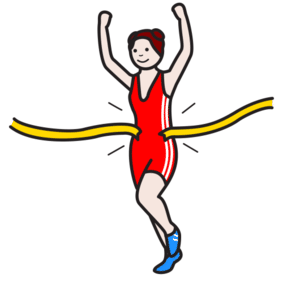 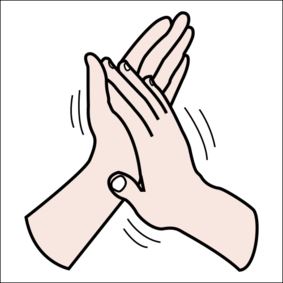 PIED
YEAH!
YEAH!
CLAP
1
2
3
4
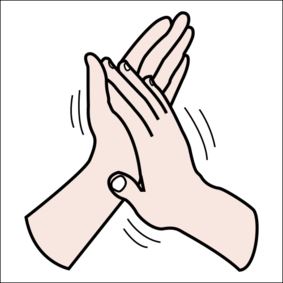 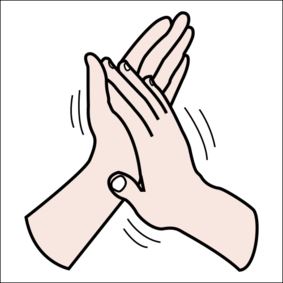 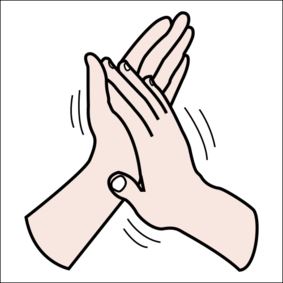 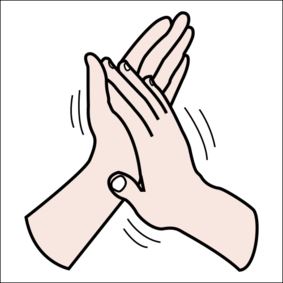 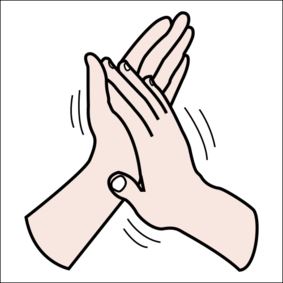 CLAP
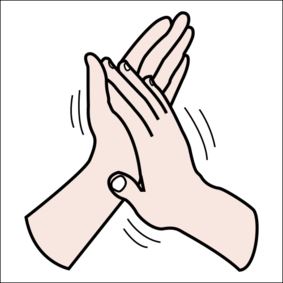 CLAP
CLAP
CLAP
CLAP
CLAP
1
2
3
4
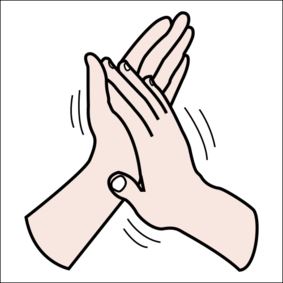 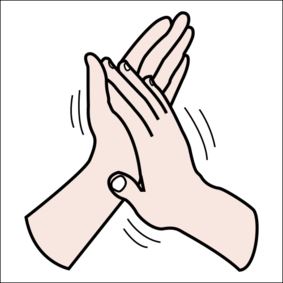 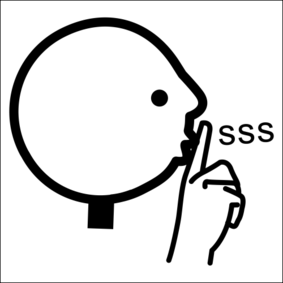 CHUT
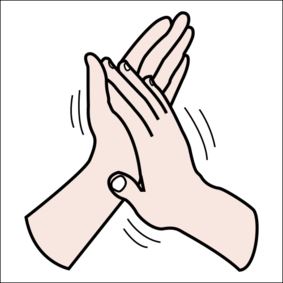 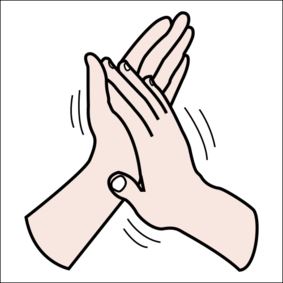 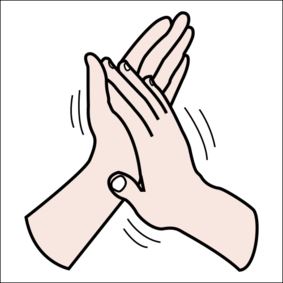 CLAP
CLAP
CLAP
CLAP
CLAP
1
2
3
4
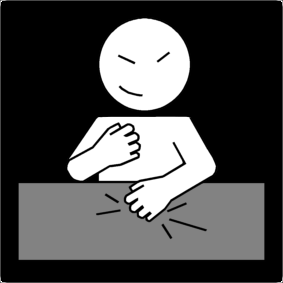 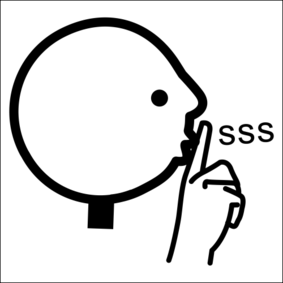 PIED
CHUT
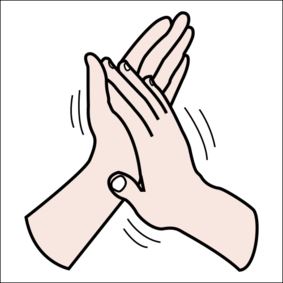 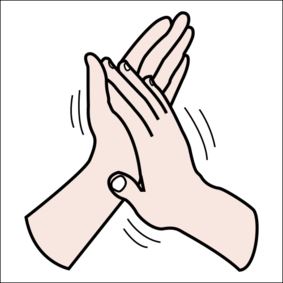 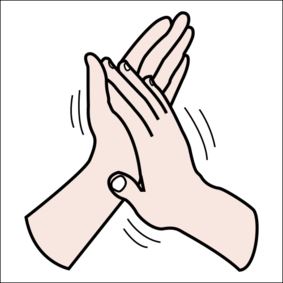 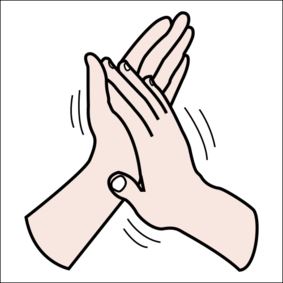 CLAP
CLAP
CLAP
CLAP
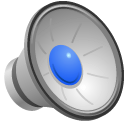 1
2
3
4
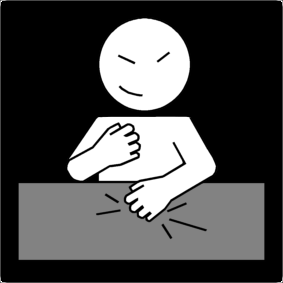 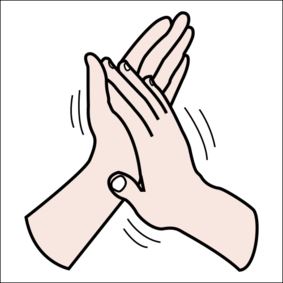 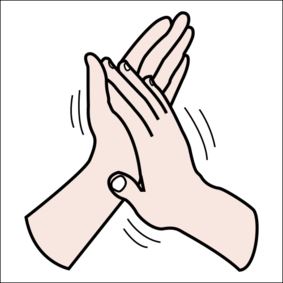 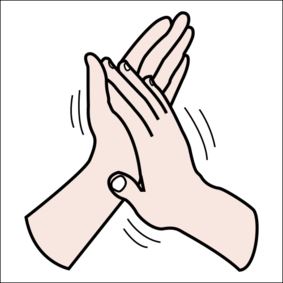 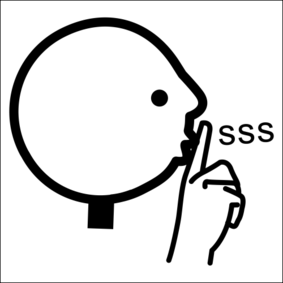 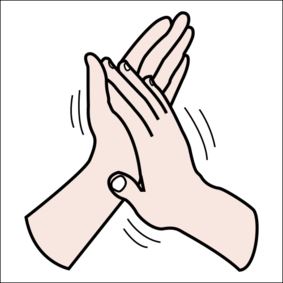 CHUT
PIED
CLAP
CLAP
CLAP
CLAP